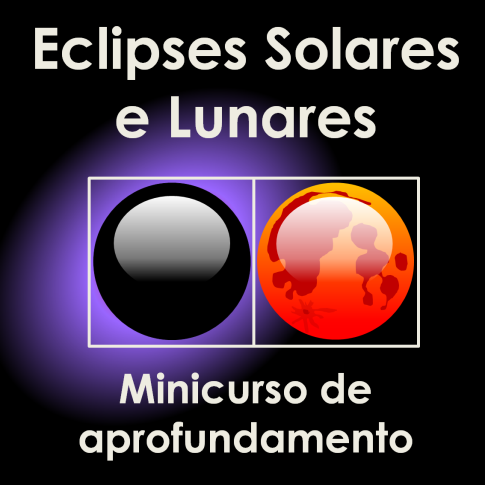 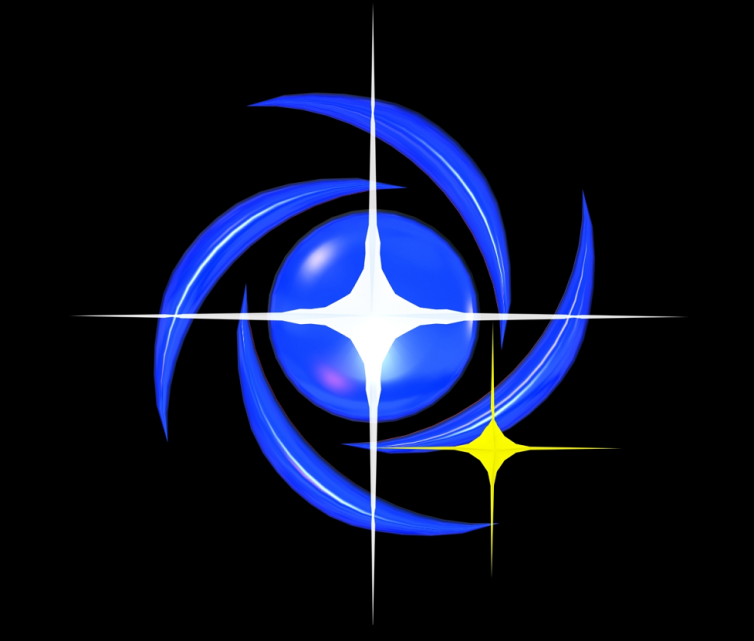 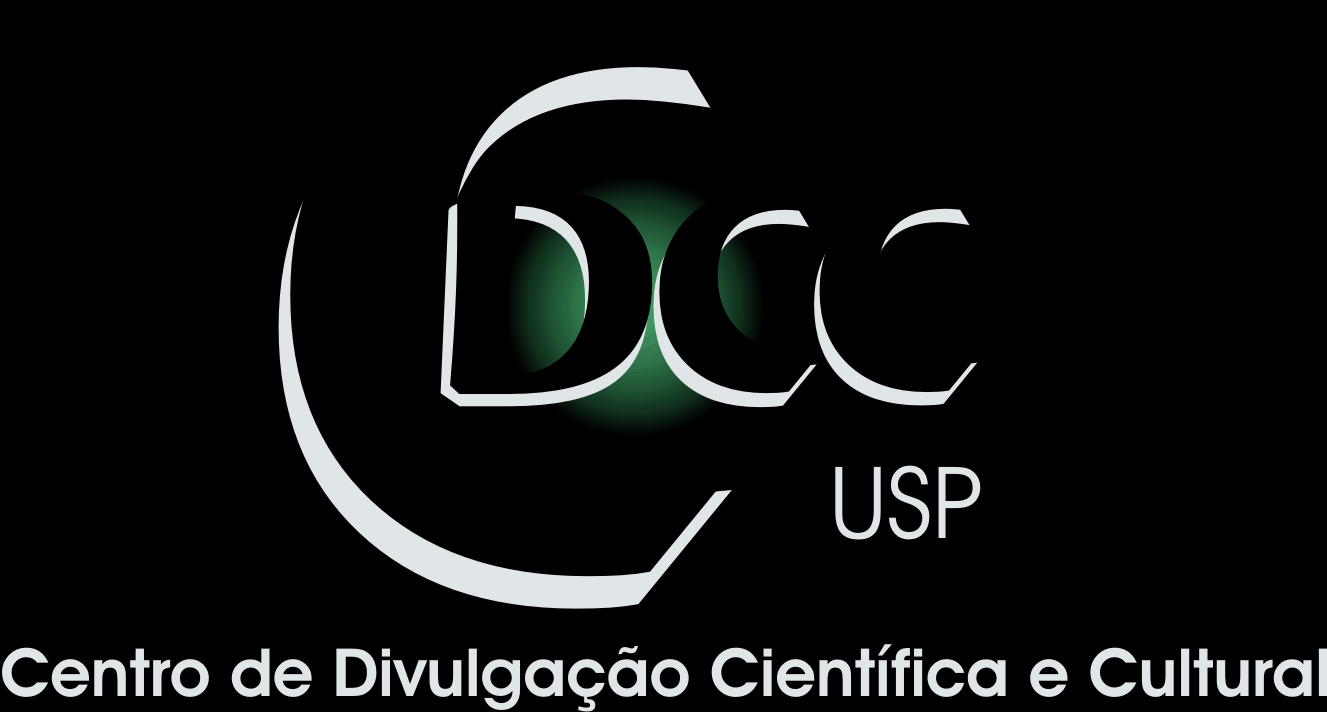 Centro de Divulgação da Astronomia
Observatório Dietrich Schiel
Introdução aos eclipses solares e lunares
André Luiz da Silva
Observatório  Dietrich Schiel
/CDCC/USP
Imagem de fundo: céu de São Carlos na data de fundação do observatório Dietrich Schiel (10/04/86, 20:00 TL) crédito: Stellarium
28 de julho, aula 1:


 
 fases da Lua
 
 órbita lunar e sombras

 eclipses solares

 eclipses lunares
Fases da Lua
Quantas e quais fases a Lua tem?
Inumeráveis!

 A cada momento, uma fase diferente

 Mas: há quatro fases principais:
Lua Nova

Lua Quarto Crescente

Lua Cheia

Lua Quarto Minguante
As “caras” das fases principais
Lua Nova
Lua Nova
Normalmente não é observada

 Apenas nos eclipses solares
Lua Nova
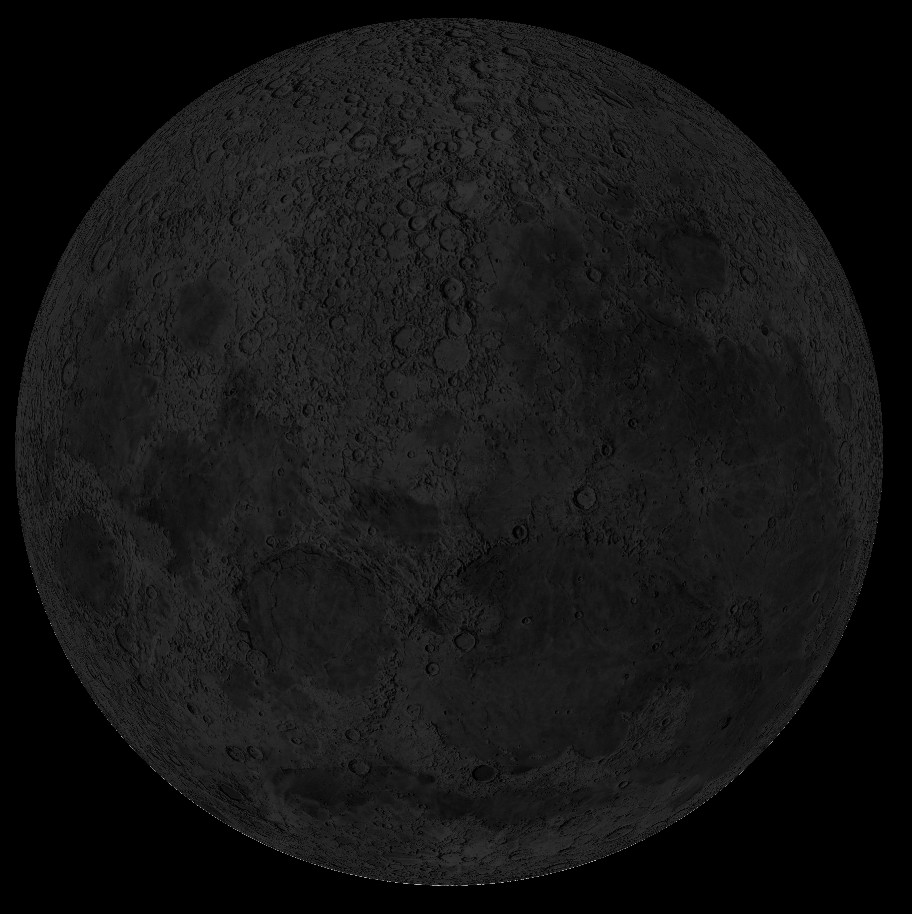 Crédito da imagem:
Virtual  Moon Atlas
Lua Quarto Crescente
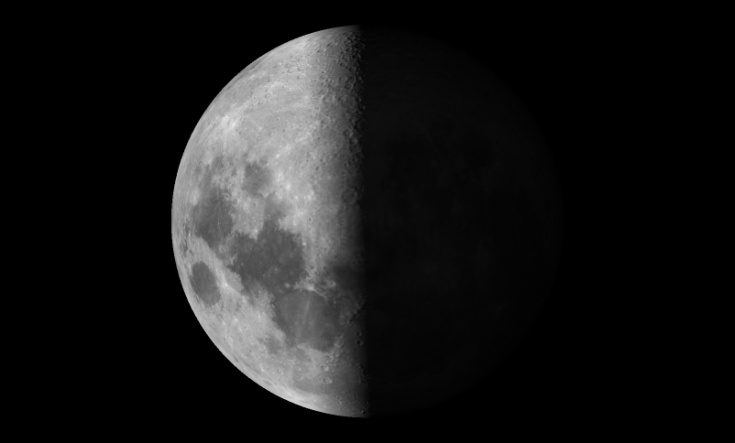 Crédito da imagem:
Virtual  Moon Atlas
Lua Cheia
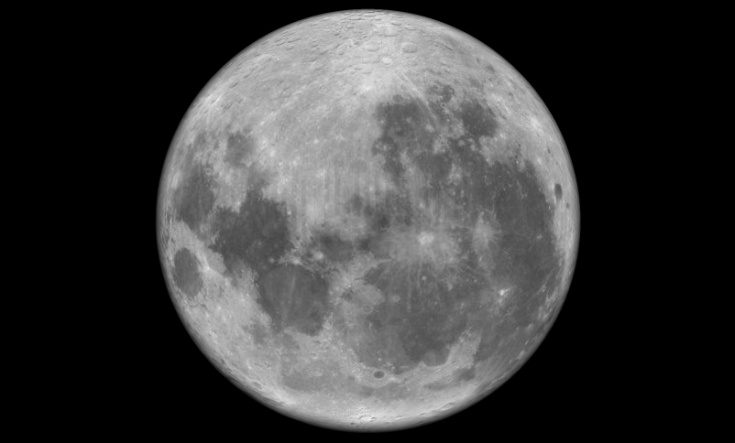 Crédito da imagem:
Virtual  Moon Atlas
Lua Quarto Minguante
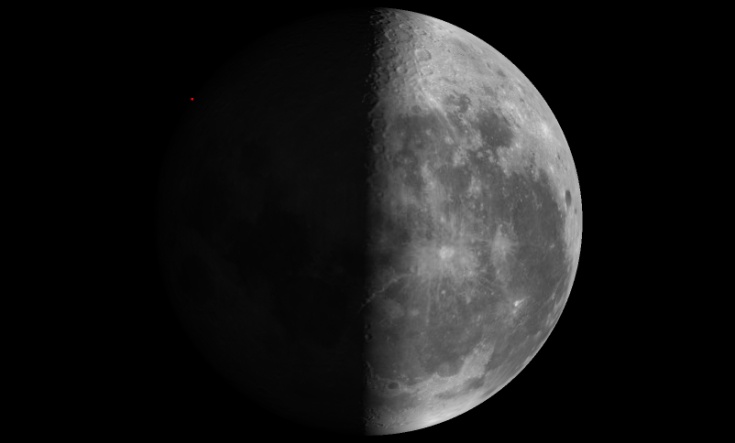 Crédito da imagem:
Virtual  Moon Atlas
E as outras fases?
Dois grandes conjuntos:

Fases crescentes
Fases minguantes

Vamos ver como fica:
Dia
7
Lua Quarto Crescente
Dia
14
Lua
Cheia
Lua Quarto 
Minguante
Dia
21
crescentes
Dia
1 e
29
Lua
Nova
minguantes
Observador no hemisfério Sul da Terra
Crédito da imagem:
Prof. Roberto Boczko, 
com adaptações
Por que a Lua 
apresenta fases?
Raios de luz 
provenintes do Sol
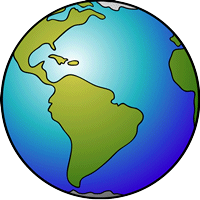 Plano orbital da Lua
Crédito da imagem: Prof. Roberto Boczko,com adaptações
[Speaker Notes: Adaptada de figura do Prof. Roberto Boczko.
Terra animada: http://www.hitrecord.org/collaborations/6866]
Raios de luz 
provenintes 
do Sol
Lua Quarto 
Minguante
Lua Quarto 
Crescente
Lua
Cheia
Lua
Nova
Plano orbital da Lua
Figura fora de escala
Crédito da imagem: André Luiz da Silva/CDA/CDCC
[Speaker Notes: Crédito da imagem: André Luiz da Silva CDA/CDCC/USP]
órbita lunar e sombras
Terra
Para o Sol
Plano orbital da Terra
Crédito da imagem: André Luiz da Silva/CDA/CDCC/USP
Figura fora de escala
Lua Cheia
Terra
Plano orbital da Terra
Lua Nova
Se os planos orbitais coincidissem...
Crédito da imagem: André Luiz da Silva/CDA/CDCC/USP
Plano orbital da Lua
Nodo Ascendente (Ω)
5°
Terra
Plano orbital da Terra
Nodo Descendente
(Ω)
Linha dos Nodos
Figura fora de escala
Crédito da imagem: André Luiz da Silva/CDA/CDCC/USP
Plano orbital da Lua
Lua Cheia
Terra
Plano orbital da Terra
Lua Nova
Figura fora de escala
Crédito da imagem: André Luiz da Silva/CDA/CDCC/USP
Figura fora de escala
Crédito da imagem: André Luiz da Silva/CDA/CDCC/USP
Figura fora de escala
Crédito da imagem: André Luiz da Silva/CDA/CDCC/USP
Figura fora de escala
Eclipse Solar
(Lua Nova)
Plano orbital da Lua
Para o Sol
Eclipse Lunar
(Lua Cheia)
[Speaker Notes: Adaptada de figura do Prof. Roberto Boczko.
Terra animada: http://www.hitrecord.org/collaborations/6866]
Mecanismo dos eclipses
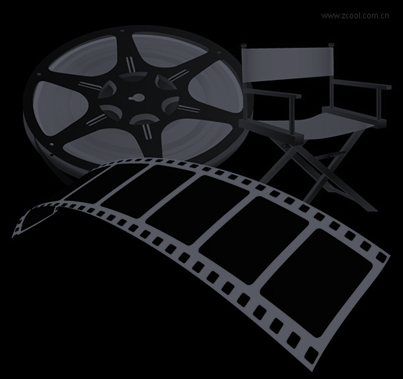 Crédito: Planetário de Milão
Umbra
Figura fora de escala
Penumbra
Crédito da imagem: André Luiz da Silva/CDA/CDCC
Figura fora de escala
Antiumbra
Penumbra
Crédito da imagem: André Luiz da Silva/CDA/CDCC
Eclipses Solares
tipos:
Total
Anular
Parcial
(Híbrido)
eclipse solar total
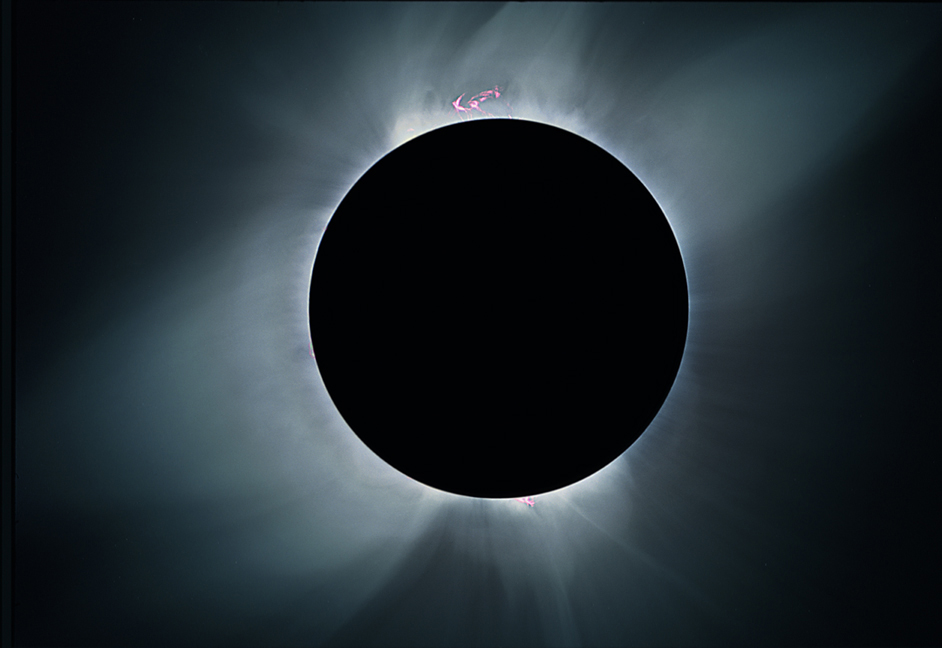 Crédito da imagem: Marj and Roland Christen
[Speaker Notes: This image combines 24 exposures that Marj Christen took of theJuly 1991 eclipse with a 35mm camera through a Traveler operating at f/12.Image by Marj and Roland Christen of Astro-Physics.]
Umbra
Figura fora de escala
Penumbra
Crédito da imagem: André Luiz da Silva/CDA/CDCC
Umbra
Figura fora de escala
Penumbra
Crédito da imagem: André Luiz da Silva/CDA/CDCC
Figura fora de escala
umbra
penumbra
trajetória da totalidade
Crédito da imagem: André Luiz da Silva/CDA/CDCC
[Speaker Notes: Por que a trajetória da umbra é de oeste para leste? Fazendo algumas aproximações, podemos calcular a velocidade com que um ponto se desloca no equador como sendo de 0,46 km/s. Já a sombra da Lua se desloca aproximadamente com a mesma velocidade orbital da Lua, que é de 1.01 km/s, portanto a sombra é mais veloz que a rotação da Terra.]
Trajetória da totalidade
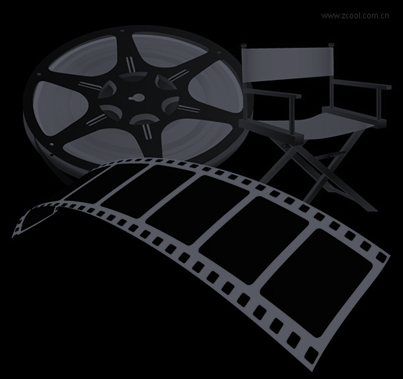 Crédito: Planetário de Milão
Eclipse Solar Total
Regiões na trajetória da totalidade

 Cerca de 200 km de largura

 Comprimento: cerca de15 mil km
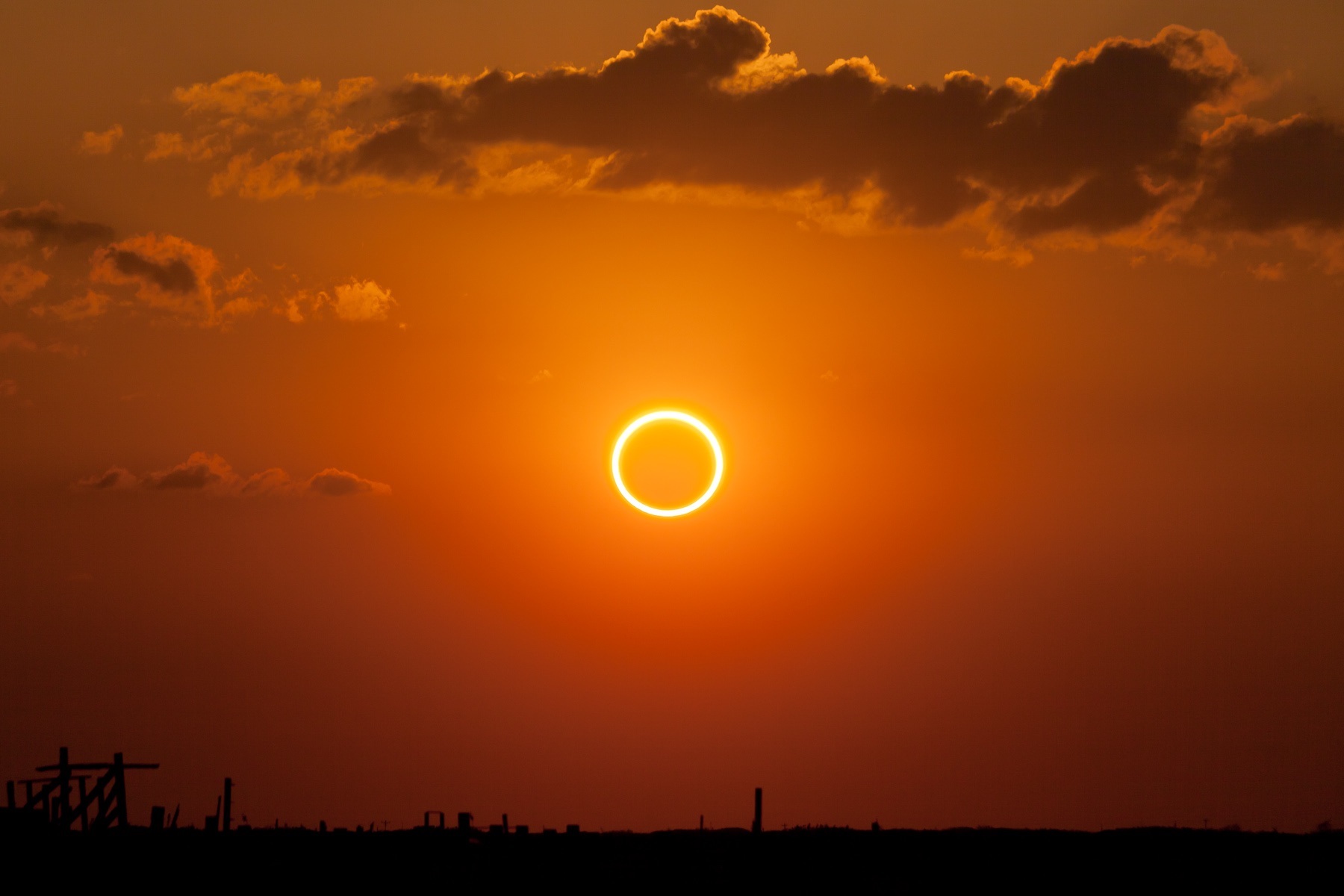 eclipse solar anular
Crédito da imagem: Wikimedia Commons user Kevin Baird, under c.c.-by-s.a.-3.0.
[Speaker Notes: Crédito da imagem:
www.mreclipse.com]
Figura fora de escala
Antiumbra
Penumbra
Crédito da imagem: André Luiz da Silva/CDA/CDCC
Figura fora de escala
Crédito da imagem: André Luiz da Silva/CDA/CDCC
Figura fora de escala
Antiumbra
Umbra
Penumbra
trajetória da anularidade
Crédito da imagem: André Luiz da Silva/CDA/CDCC
Perigeu e apogeu
Distância no 
perigeu
Figura fora de escala
Lua no perigeu
Lua no apogeu
Distância no 
apogeu
Distância 
no apogeu
>  Distância à Terra >
Distância 
no perigeu
Crédito da imagem: André Luiz da Silva/CDA/CDCC
“Superlua”
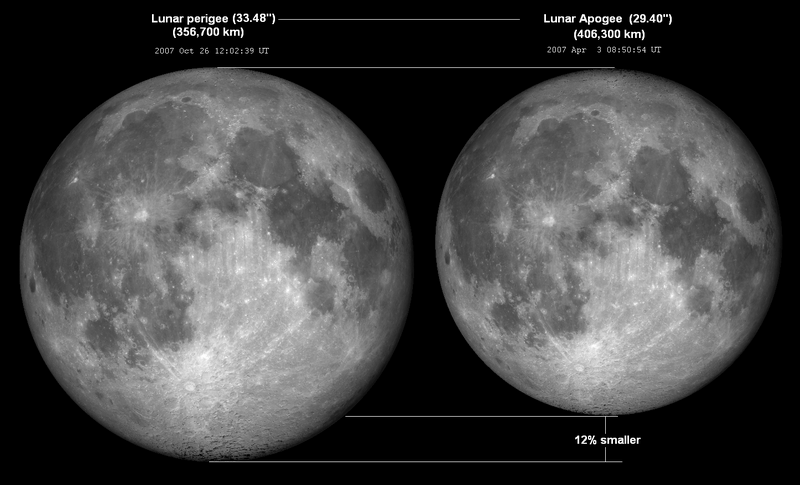 Perigeu: 356.700 km
Apogeu: 406.300 km
12% menor
Fonte da imagem: http://en.wikipedia.org/wiki/Orbit_of_the_Moon#/media/File:Lunar_perigee_apogee.png
Eclipses Solares Totais e Anulares
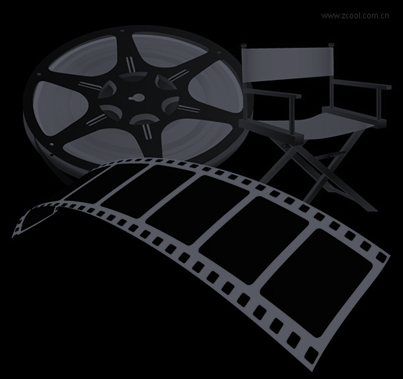 Crédito: Planetário de Milão
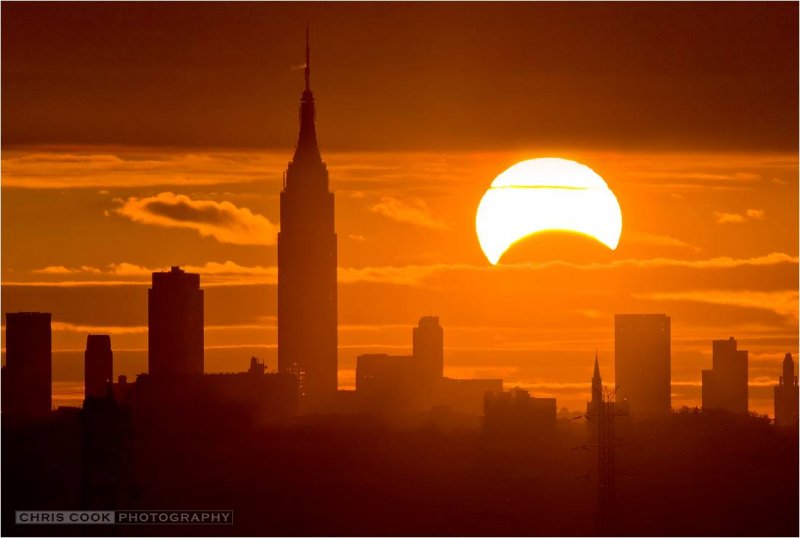 eclipse solar parcial
Crédito da imagem: Chris Cook
[Speaker Notes: Crédito da imagem:
www.mreclipse.com]
Penumbra
Figura fora de escala
Crédito da imagem: André Luiz da Silva/CDA/CDCC
Eclipse solar híbrido
Figura fora de escala
Crédito da imagem: André Luiz da Silva/CDA/CDCC
Resumindo: eclipses solares
Parcial
Total
Anular
(e híbrido)
Crédito da imagem: André Luiz da Silva/CDA/CDCC
Próximos eclipses solares
Próximos eclipses solares totais visíveis do Brasil:



 12 de agosto de 2045
 11 de maio de 2059
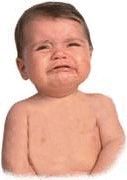 Fonte da imagem: http://www.fotorkut.com.br
Próximos eclipses solares totais pelo mundo


 13 de setembro de 2015 (parcial)
 09 de março de 2016 (total)
 01 de setembro 2016 (anular)
Fonte da imagem: http://www.fotorkut.com.br
[Speaker Notes: Fonte das imagens: gatinho: 
Nenê chorando :http://www.fotorkut.com.br
minions]
Eclipses Lunares
Figura fora de escala
Crédito da imagem: André Luiz da Silva/CDA/CDCC
Tipos de eclipses lunares
Penumbral
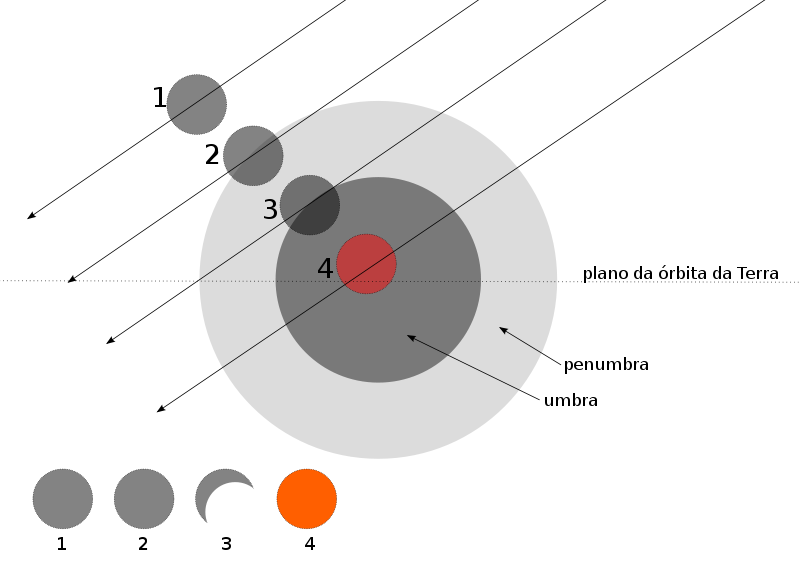 Parcial umbral
Total
Crédito da imagem: http://pt.wikipedia.org
eclipse lunar total
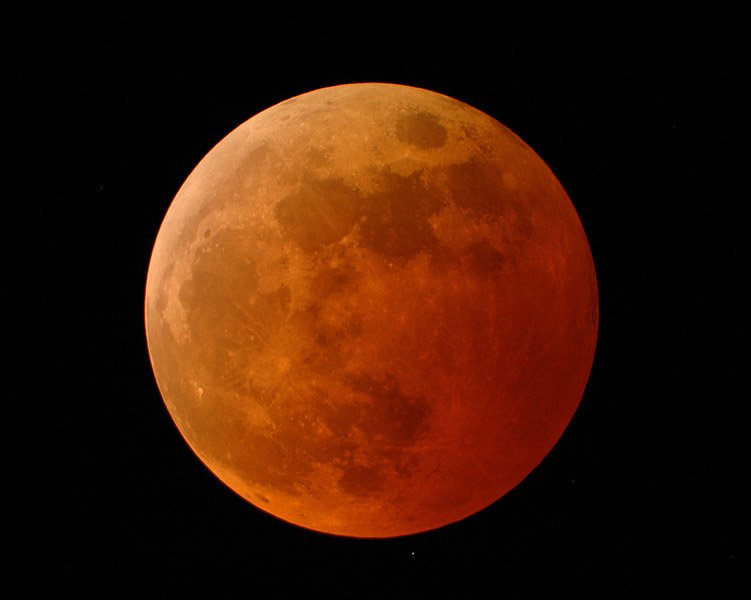 Crédito da imagem: NASA
[Speaker Notes: Imagem disponível em http://science.nasa.gov/media/medialibrary/2007/02/12/12feb_lunareclipse_resources/Murray1.jpg]
Figura fora de escala
Figura fora de escala
Atmosfera
Raios refratados
Figura fora de escala
Crédito da imagem: André Luiz da Silva/CDA/CDCC
Eclipse Lunar visto da Lua
Crédito da imagem: André Luiz da Silva/CDA/CDCC
Número de Danjon
L=4
L=2
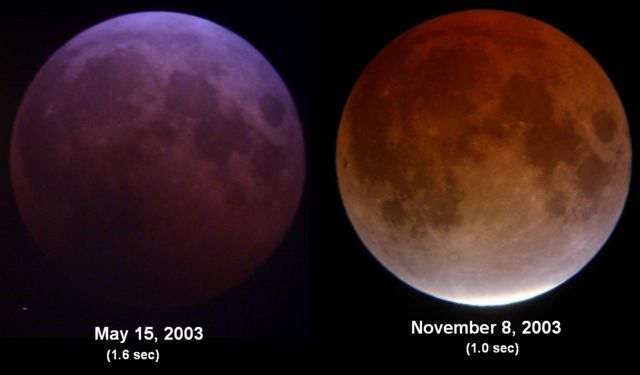 Crédito da imagem: Wikipedia
[Speaker Notes: À esquerda, o número de Danjon foi avaliado em 2 e à direita, 4.]
Eclipse lunar parcial umbral
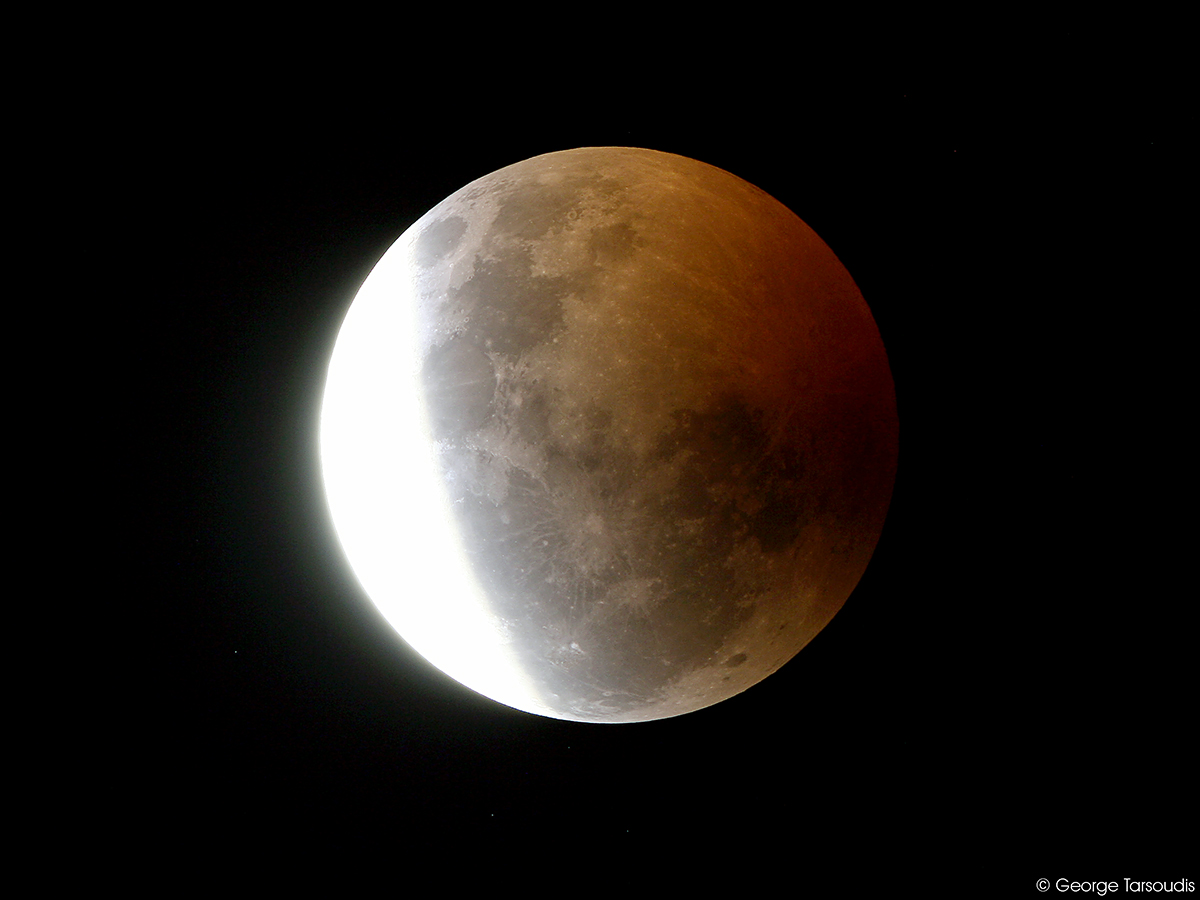 Crédito da imagem: George Tarsoudis
Figura fora de escala
Eclipse lunar penumbral
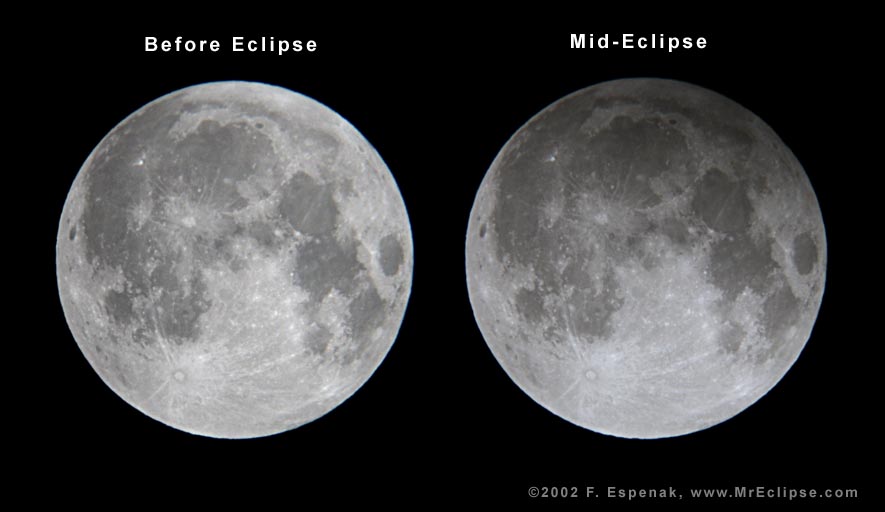 Crédito da imagem: Fred Espenak
[Speaker Notes: George Tarsoudis, Alexandroupolis, GreeceAug. 16, 2008]
Figura fora de escala
Resumindo... Eclipses lunares
Total
Penumbral
Parcial umbral
Crédito da imagem: André Luiz da Silva/CDA/CDCC
Próximos eclipses lunares


 28 de setembro de 2015 (total)
 11 de fevereiro de 2017 (penumbral)
 07 de agosto 2017 (parcial)
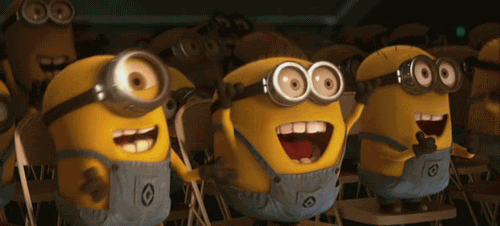 Crédito da imagem:  http://gifsec.com/funny
Apêndices
Data e visibilidade dos próximos eclipses
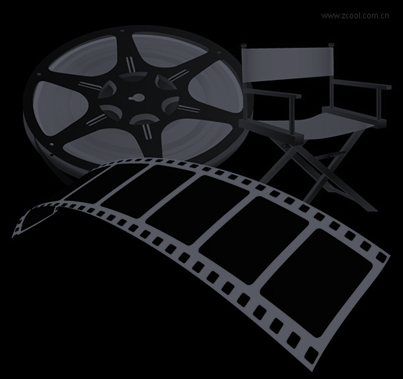 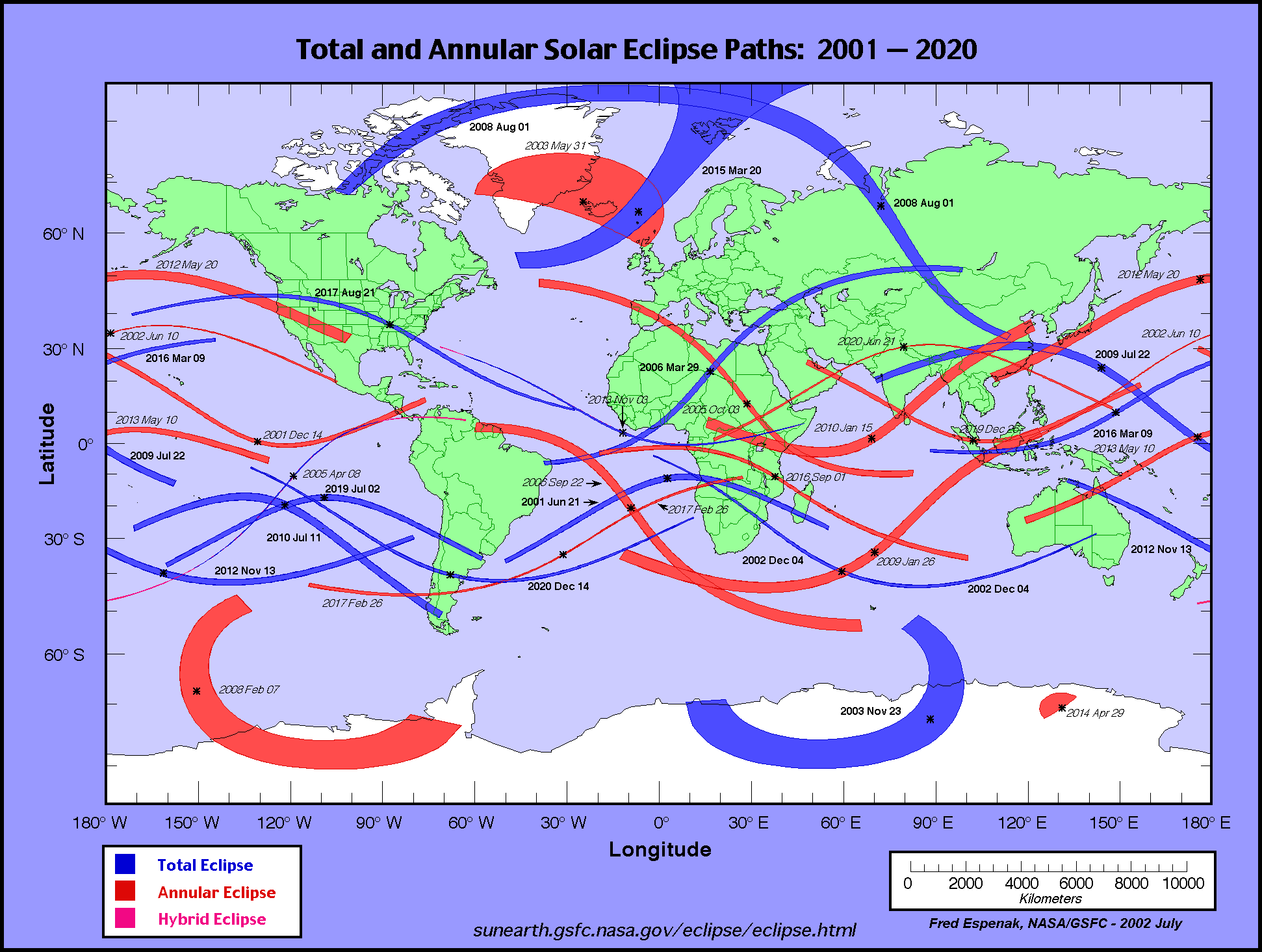 [Speaker Notes: Crédito da imagem, NASA, disponível em http://eclipse.gsfc.nasa.gov]
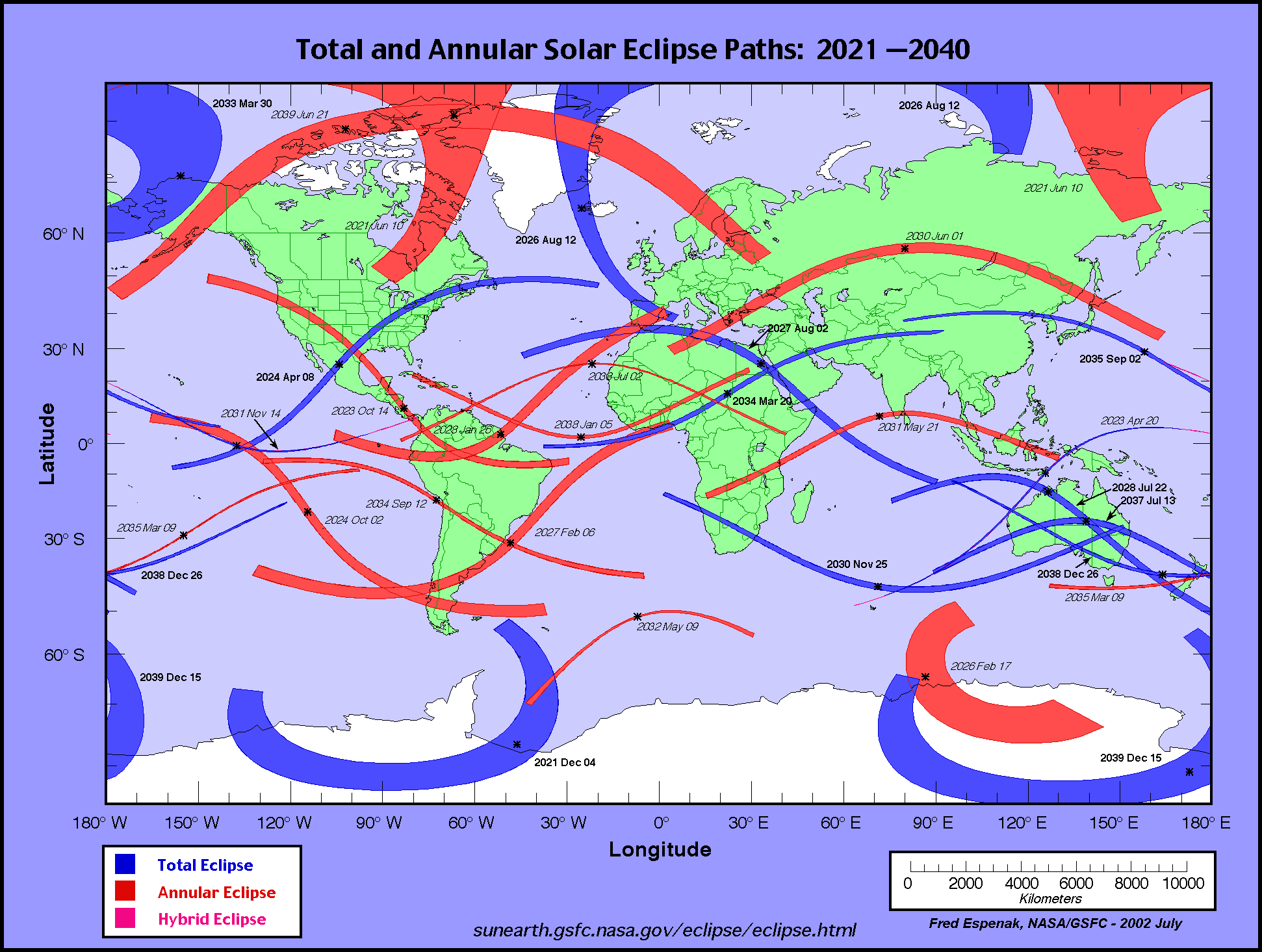 [Speaker Notes: Crédito da imagem, NASA, disponível em http://eclipse.gsfc.nasa.gov]
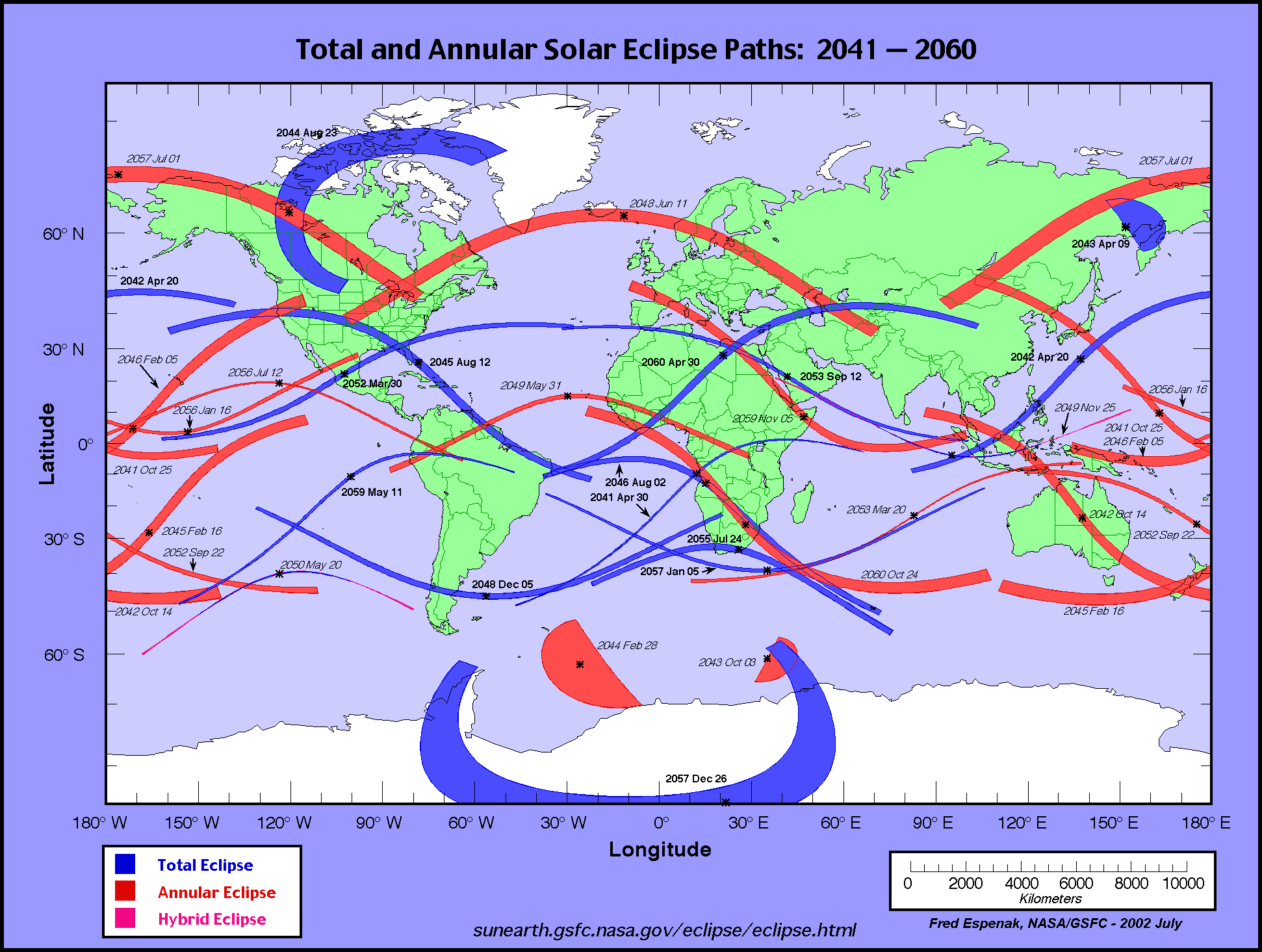 [Speaker Notes: Crédito da imagem, NASA, disponível em http://eclipse.gsfc.nasa.gov]